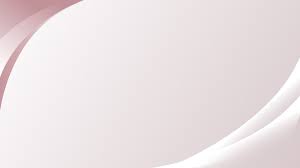 Муниципальное дошкольное  образовательное учреждение
      детский сад № 13 г. Сердобска.
ЛЕПБУК 
«РЕЧЕВИЧОК».
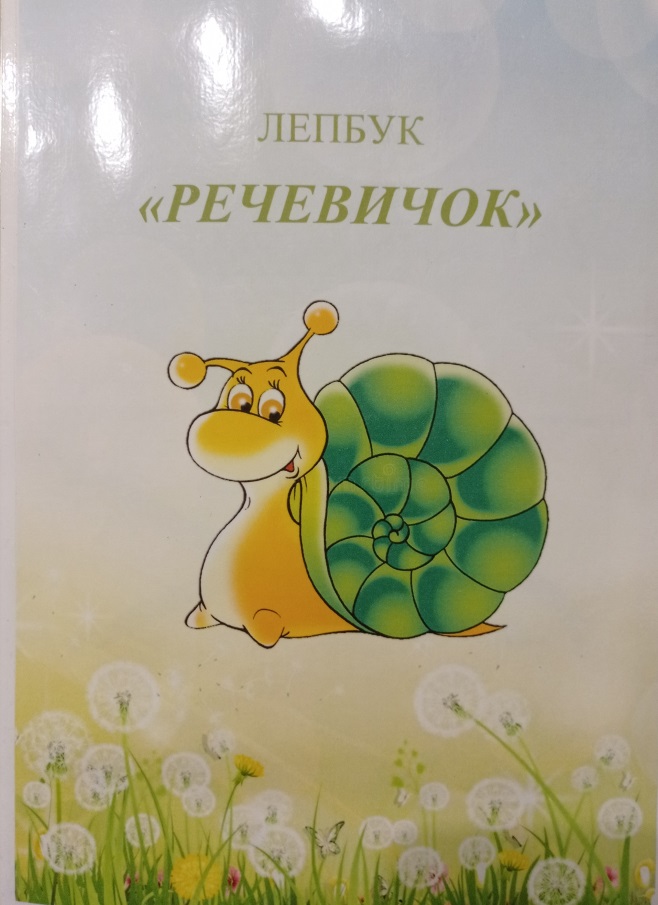 Выполнила: Орлова Елена Александровна , воспитатель МДОУ детский сад № 13 г.Сердобска,
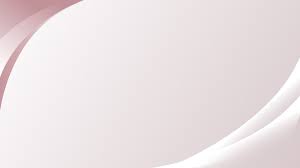 Цель создания лэпбука «Речевичок»: повышение  уровня  речевого развития у детей дошкольного возраста.

Образовательные задачи:
Проверить прочность усвоенного материала по развитию речи.
Коррекционно-развивающие задачи:
Закрепить умение находить слова с заданным звуком;
Закрепить умение правильно составлять фразы;
Закрепить умение составлять рассказ по сюжетным картинкам;
Закрепить умение правильно отвечать на поставленный вопрос.
Воспитательные задачи:
Воспитывать интерес к речевым играм.
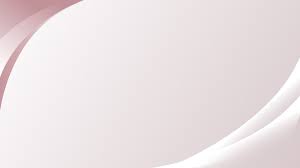 Информация в лепбуке «Речевичок» представлена в виде кармашек с вынимающимися карточками, которые ребенок может доставать, перекладывать, складывать по своему усмотрению и картинок с липучками.
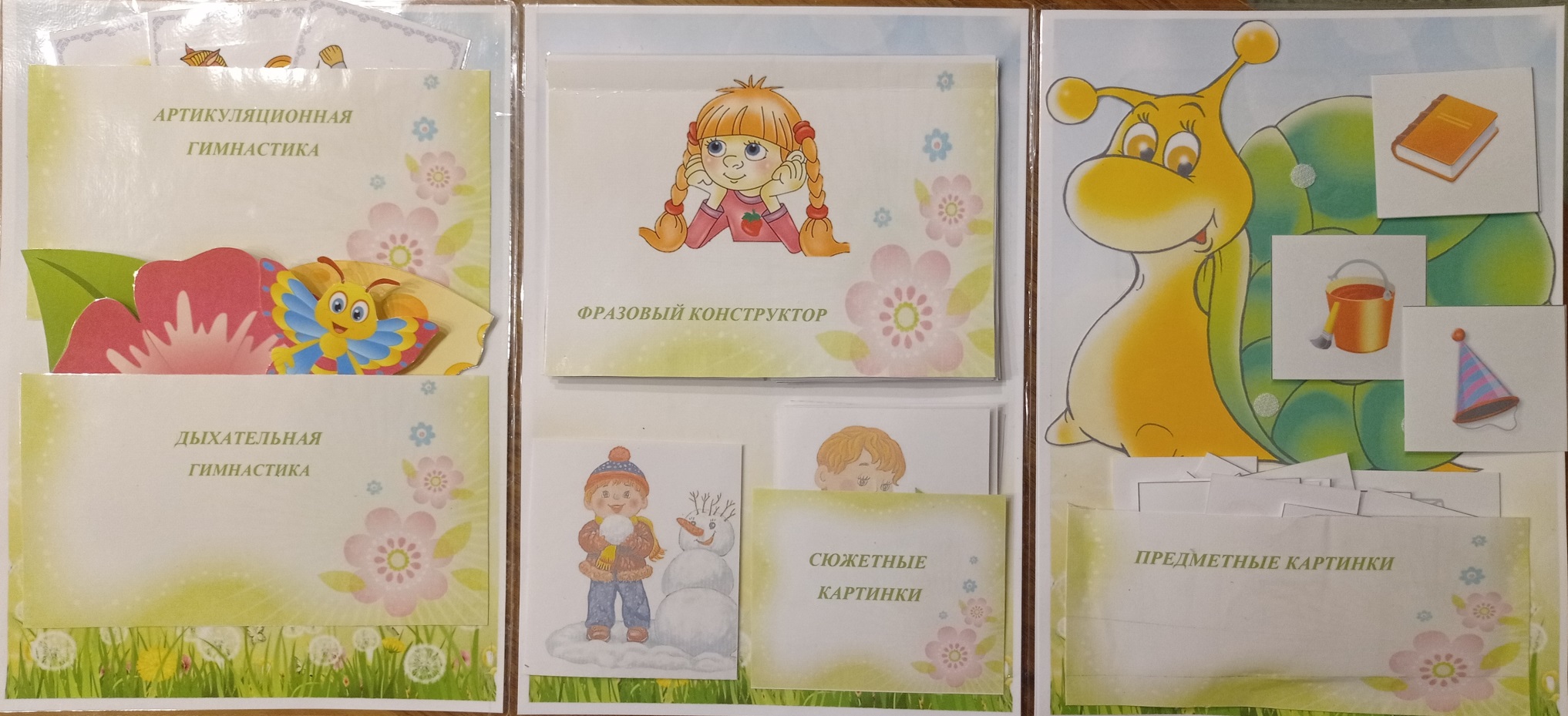 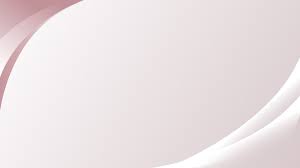 Артикуляционная гимнастика Цель: выработка правильных движений артикуляционных  органов (щек, губ, языка, мягкого неба), необходимых для четкого и правильного произношения конкретного звука (или группы звуков), а так же укрепление мышц речевых органов, которые не имеют нужного тонуса.Ход игры: Ребенок достает из кармашка картинку  с изображением  артикуляционного упражнения, вспоминает расположение губ, языка и выполняет  упражнение. При этом, осуществляет самоконтроль - смотрит в зеркало и следит за правильностью выполнения упражнения.
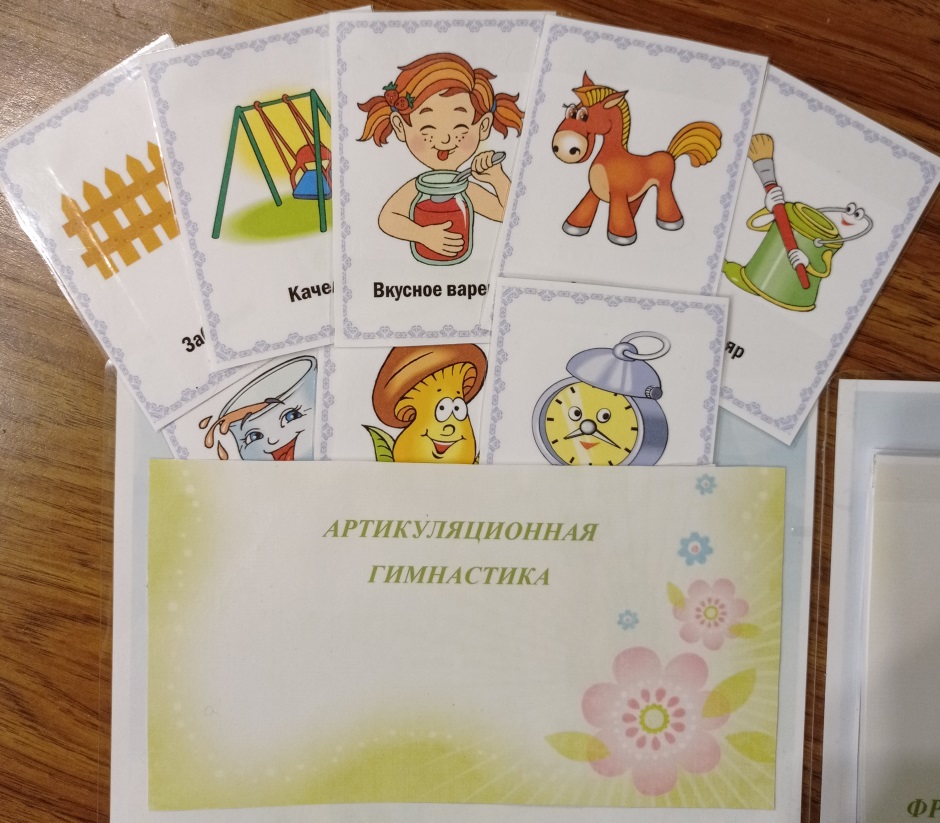 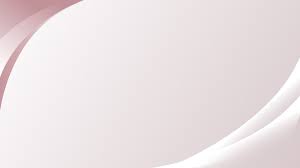 Дыхательная гимнастика 
Цель: развитие и совершенствование диафрагмального дыхания.
Ребенок достаточно глубоко вдыхает, при этом максимально наполняя лёгкие и расширяя грудную клетку, а выдыхая, дует на картинку и тем самым освобождает лёгкие от воздуха, который там остался, выталкивая его с помощью сжатия лёгких.
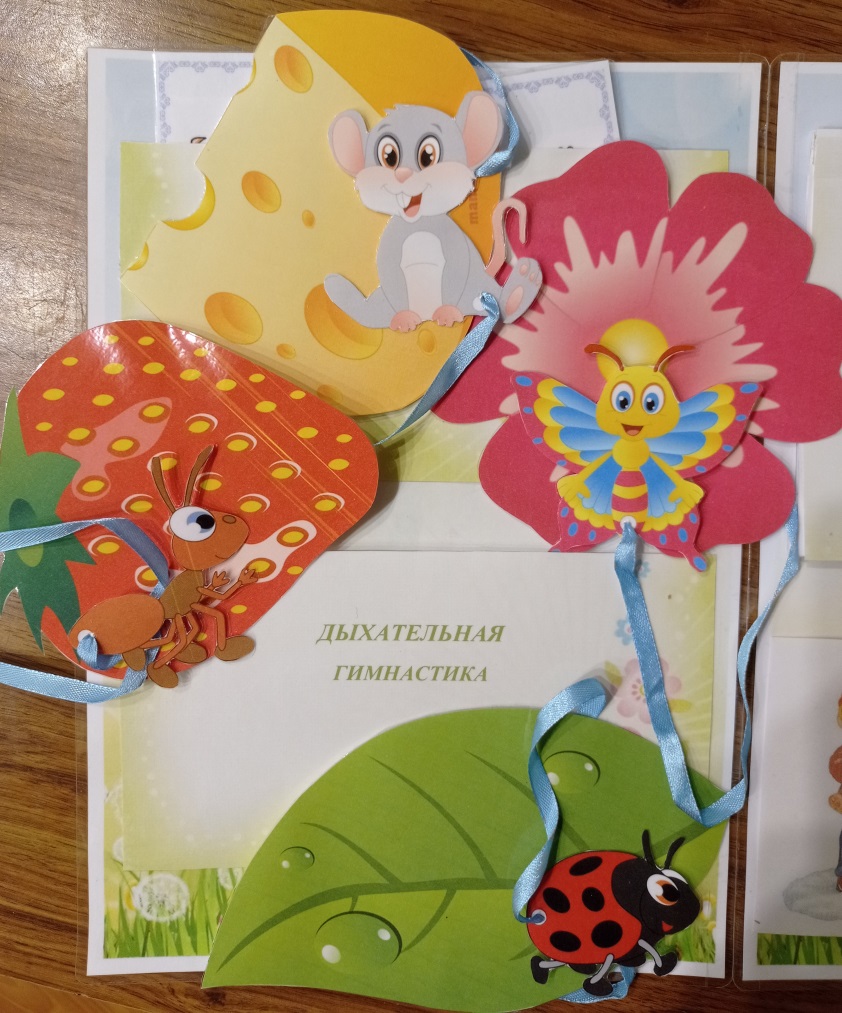 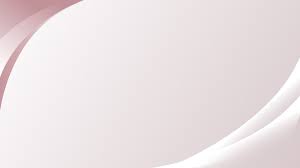 Дидактическая игра «Расскажи-ка»Цель: формирование связной описательной речи, умение составлять рассказ-описание по сюжетным картинкам.Ход игры : Рассмотрев  сюжетную  картинку, ребенок составляет рассказ. 



«Фразовый конструктор»
Цель: формирование и развитие связной стороны речи детей.
«Фразовый конструктор» - это наглядная опора для высказывания. «Опираясь на глаза» - ребенок проговаривает последовательность слов. Таким образом, идет не заучивание слов и предложений, а направленное формирование языковой способности.
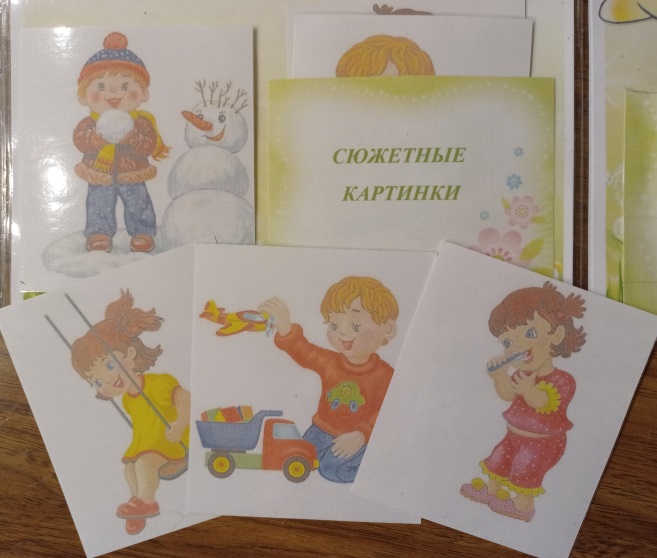 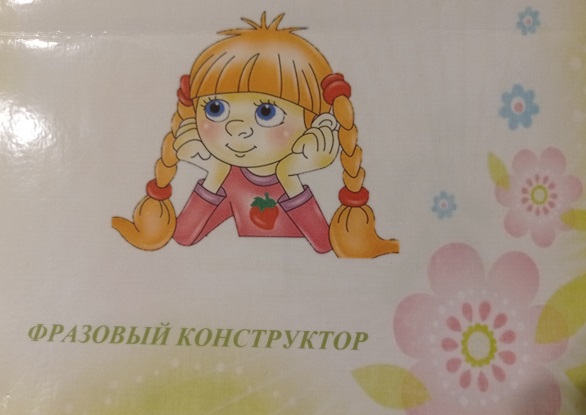 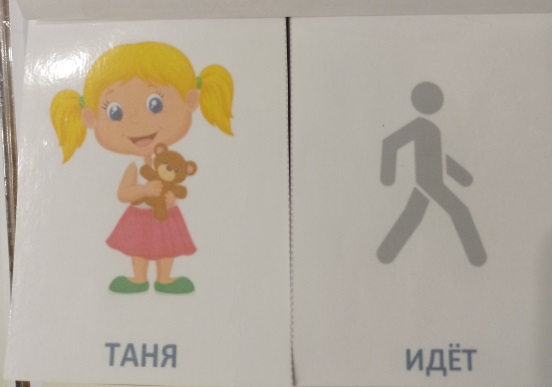 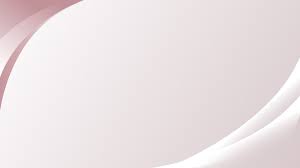 Дидактическая игра «Звуковая улитка»
Цель: закрепление умения выделять определенные звуки в слове и называть слова с заданным звуком.
 Ход игры: дети называют «цепочку» слов, в которой каждое новое слово начинается с последнего звука предыдущего (жуК-КусТ-ТрамвАЙ-ЯкоРЬ-Репка и т.д.) или подбирают слова с одним и тем же заданным звуком.
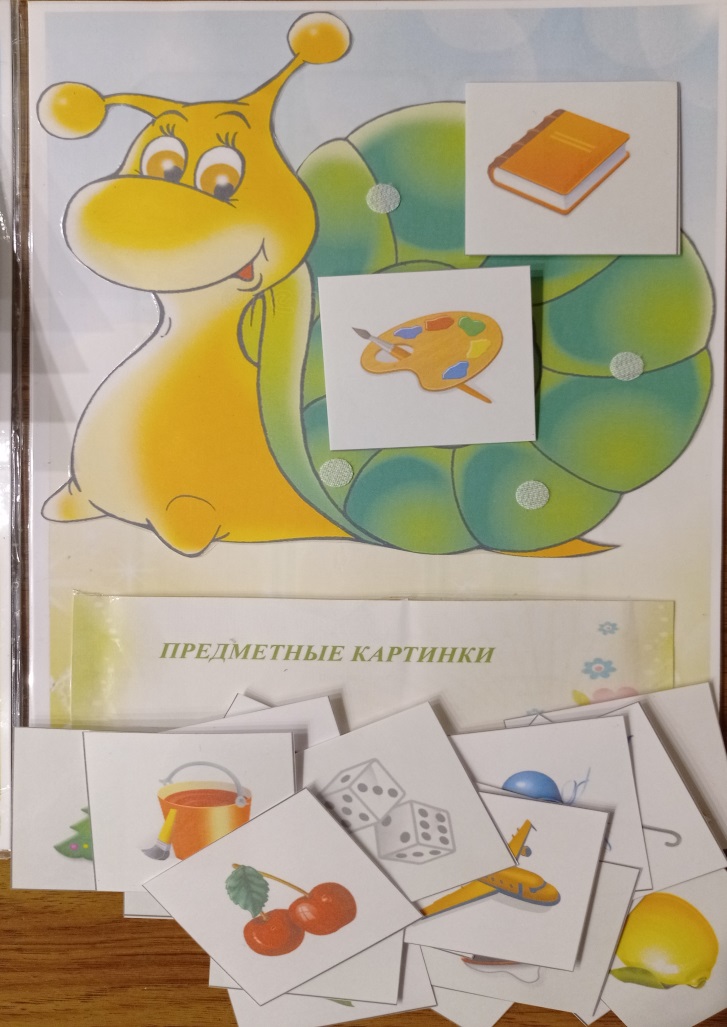 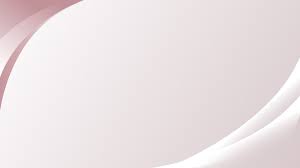 Дидактическая игра «Где котенок?»Цель: закрепление умения у  детей правильно употреблять предлоги, согласовывать существительные и местоимения с глаголами.Ход игры:Ребенок, глядя на рисунок, составляет предложение о том, что он видит.Например:Котенок стоит Перед чашкой. Котенок спрятался За чашкой и т.д.
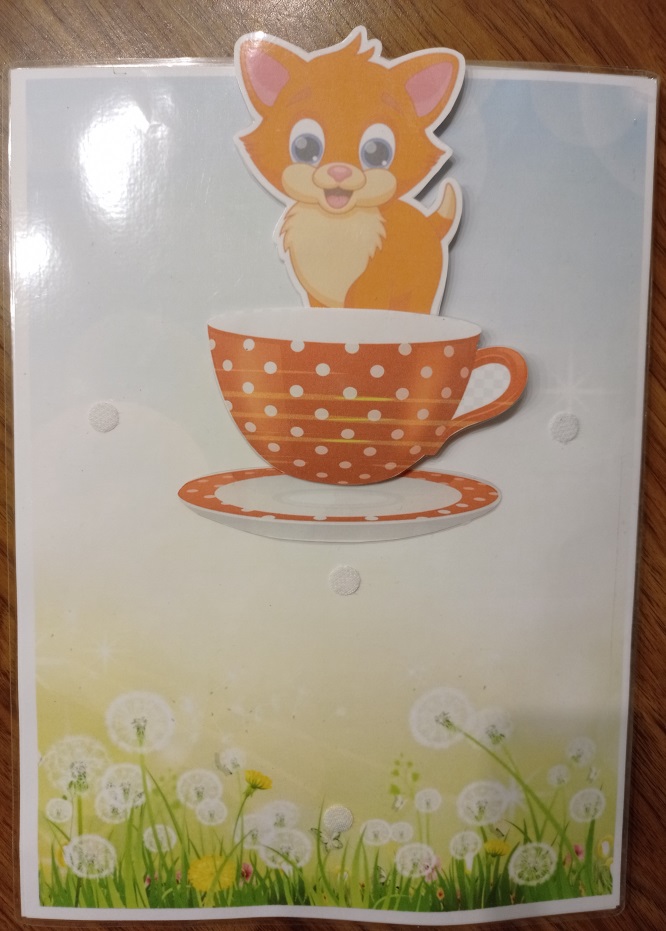 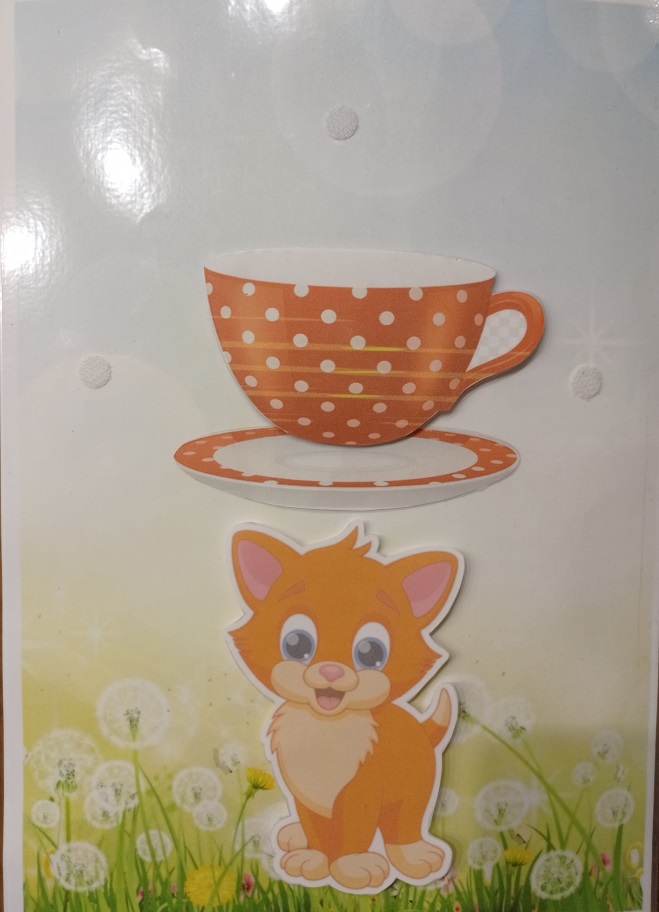 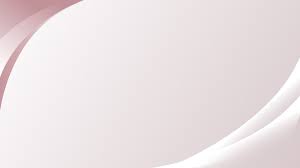 Пособие предназначено для воспитателей  дошкольных образовательных учреждений, а также родителей воспитанников. 
  Лепбук «Речевичок» может быть использован как в процессе образовательной деятельности («Развитие речи»,                     « Подготовка к  обучению грамоте»), так и в совместной и самостоятельной деятельности детей, в индивидуальной работе с ребенком или  подгруппой детей. Компактность, простота и мобильность использования лэпбука позволяет играть с ребенком за столом, в дороге, в домашних условиях.
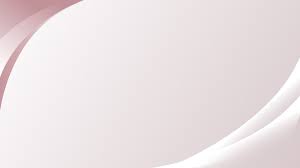 СПАСИБО 
ЗА ВНИМАНИЕ !